Тема:
НАЗВИ ЧИСЕЛ 
ПРИ ВІДНІМАННІ 
І ДОДАВАННІ
Вставте пропущені числа.
1…3…5…7…9
Назвіть сусідів числа:
2, 4, 7, 9,10
Зменшіть на 2:10,9,8,7,6,5,4,3,2Зменшіть на 1:1,2,3,4,5,6,7,8,9
Складіть рівність.
3 + 4 = 7
3 + 4 = 7
3 - доданок
4 - доданок
7 - сума
4 + 1 = 5
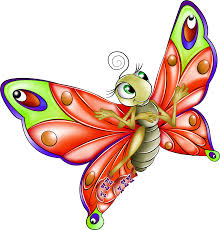 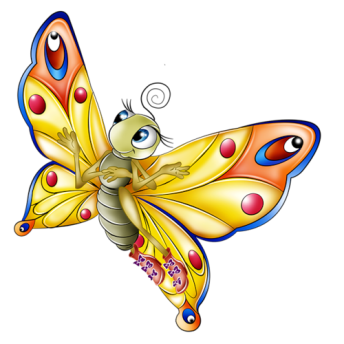 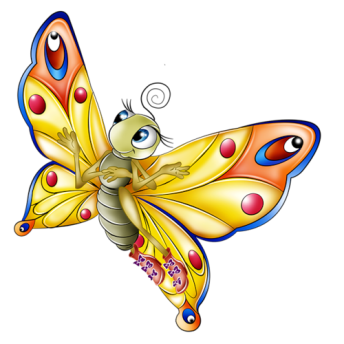 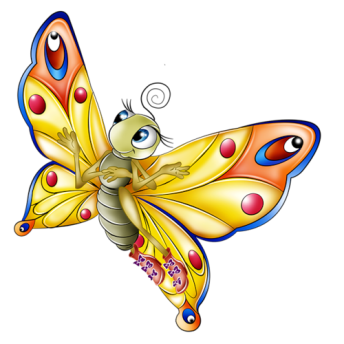 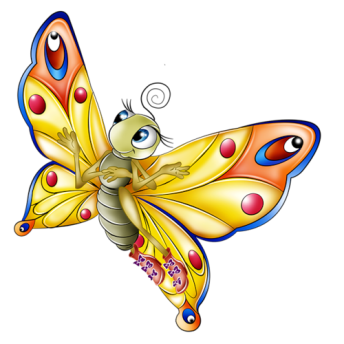 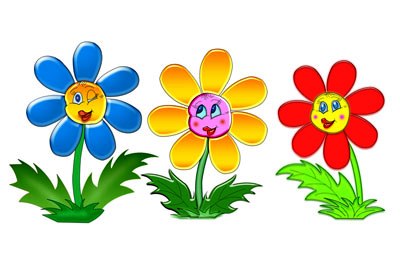 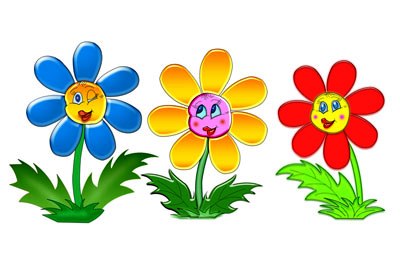 5 – 1 = 4
Числа при відніманні мають свої назви.
5 – 1 = 4
5 - зменшуване
1 – від’ємник
5 - різниця
Назви зменшуване:

5-2        5+1        9-1        8-3
9-4        9-3        10-4       4+4
Назви від’ємник:6-2        5+1        5-3        9-37-6        9-1         5-4        9+1
- Про що ви дізналися на уроці?
Як називаються компоненти 
та    результат дії віднімання 
і додавання?
ДЯКУЮ!
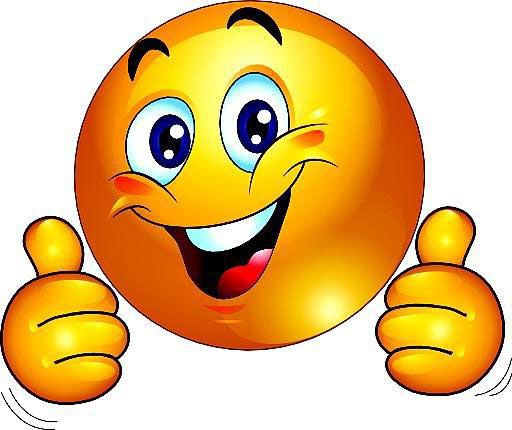